G03-H-Video-Activity-003-SL
Topic 1 | Page 1
Risk Analysis

The Bowtie method is a risk evaluation method that can be used to analyse and demonstrate causal relationships in high risk scenarios. 
Here’s an example to understand how to use Bow Tie Analysis to identify and evaluate risks.
<write voice over text here>
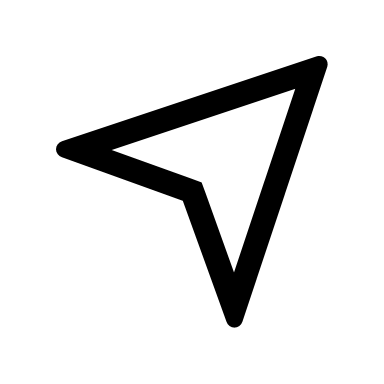 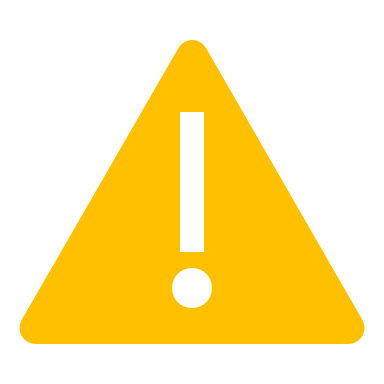 Select play to watch the video, once completed, select next to continue.
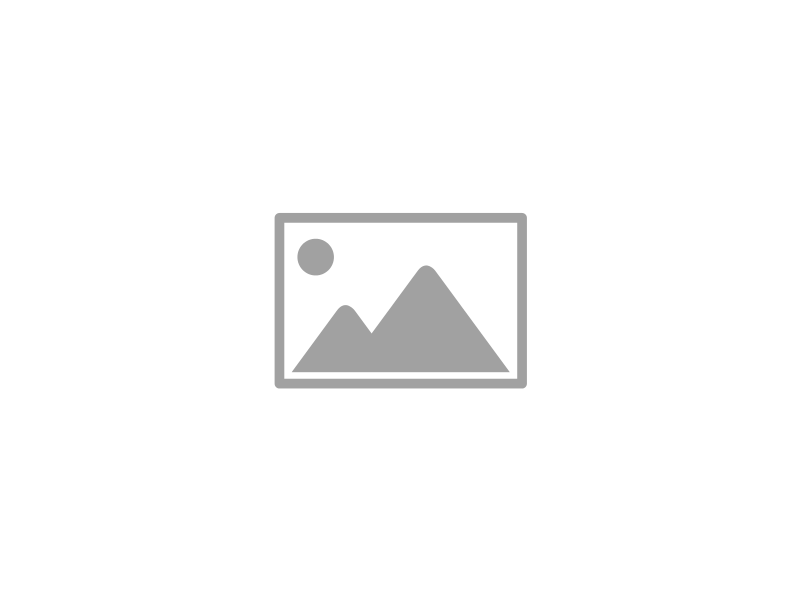 <include graphic notes here>
<write voice over text here>
Lorem Ipsum comes from sections, written in 45 BC Lorem Ipsum comes from sections, written in 45 BC.
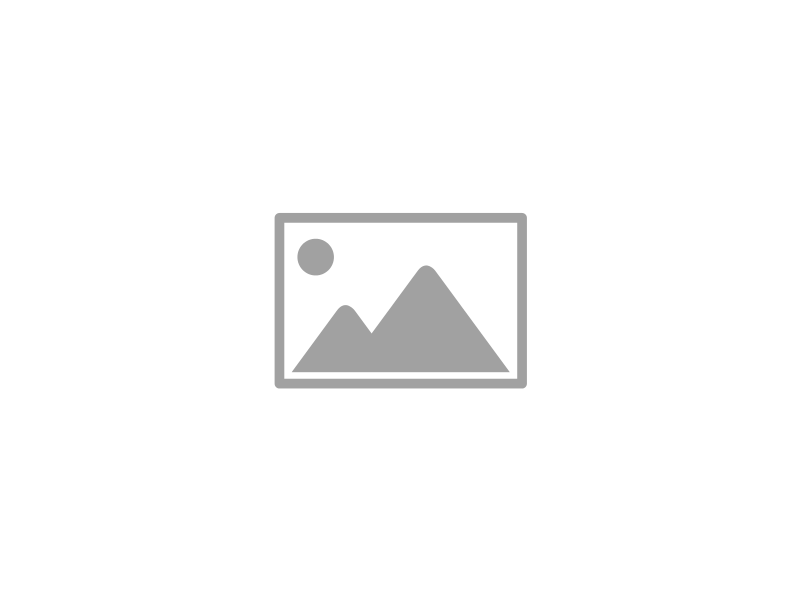 <include graphic notes here>
G03-H-Video-Activity-002-SL
Topic 1 | Page 1
Title text
<write voice over text here>
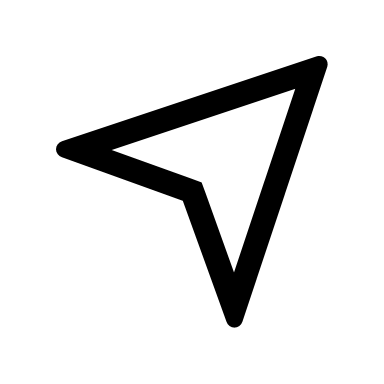 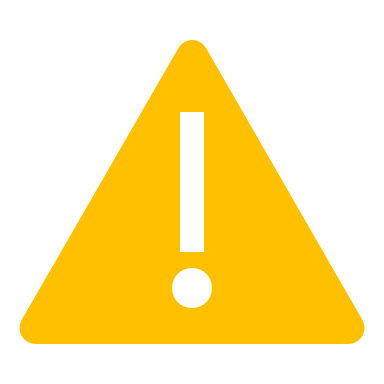 +
HAZARD
Select the “+” icons to learn about Kevin’s case.
+
+
CAUSE
CONSEQUENCE
+
+
+
CAUSE
CONSEQUENCE
Risk Event
+
CAUSE
CONSEQUENCE
+
CAUSE
CONSEQUENCE
<include graphic notes here>
[Cause] might lead to [Event] which could lead to [Consequence]
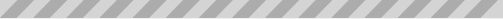 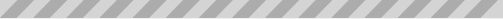 Cause
Label 1
Label 2
<write voice over text here>
Consequence
Label 1
Label 2
Are you ready for the challenge?
YES, I AM
NO, REVIEW SCENARIO
<include graphic notes here>
Practice
Lorem Ipsum is simply dummy text of the printing and typtesetting industry Lorem Ipsum is simply dummy text of the printing
<write voice over text here>
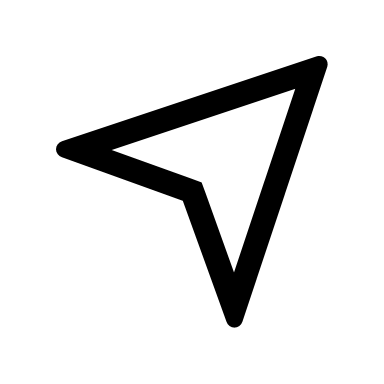 70-year-old man, admitted to hospital
Drag and drop the correct options and Submit.
CAUSE
CONSEQUENCE
REDUCE LIKELIHOOD SCORE
Couldn’t see the pathway clearly
Loss of reputation and income to the hospital
Kevin fell down the stairs
REDUCE IMPACT SCORE
REDUCE DETECTION SCORE
<include graphic notes here>
PREVENTION CONTROL
DETECTION
CONTINGENCY CONTROL
DRAG OPTIONS
Proper toilet placement
Compensatory treatment
Financial compensation
FEEDBACK
Hospital map
Surveillance system
24/7 Personal Care
<write voice over text here>
x
Based on what options you selected to reduce the Likelihood, Detection and Impact scores here is some feedback to help in your analysis.
PREVENTION CONTROL
DETECTION
CONTINGENCY CONTROL
Providing a map would only be half the solution as the patient is old and weak to go through the map and understand. Hence, the toilet should have been placed near the patient's bed.
Placement of Surveillance system would let the hospital faculties to monitor the patient, but it wouldn't let them prevent the accident from happening.
Financial compensation wouldn't undo the accident. On the other hand, compensatory treatment and additional care would in return can save the hospital reputation.
Background image ID <>